A starting point discussion for DAQ and trigger problems in the 
AsyEos-II experiment
set-up for  the ASY-EOS II experiment
KraTTA (Si-Si-Csi-CsI-Si): 
Flows and yields of LCP at mid-rapidity

FARCOS (2xDSSSD-CsI): 
LCP at mid-rapidity 
(high angular resolution)

Califa (CsI): 
LCP at target-rapidity 

Pion Range Counter (stack of plastics):
π+ and π- at mid-rapidity

FOPI forward wall (plastics): charged particles forward emitted for reaction plane and centrality  determination
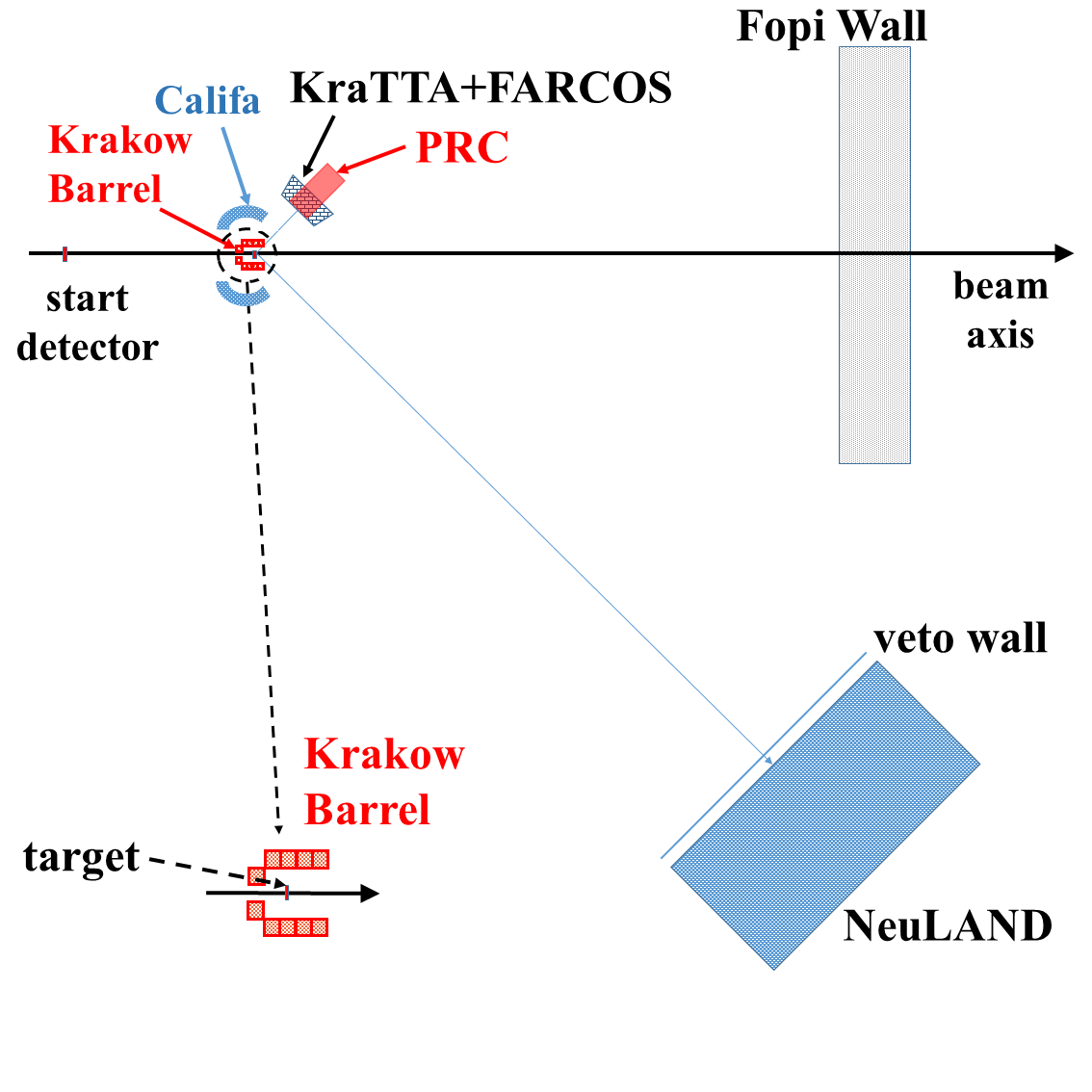 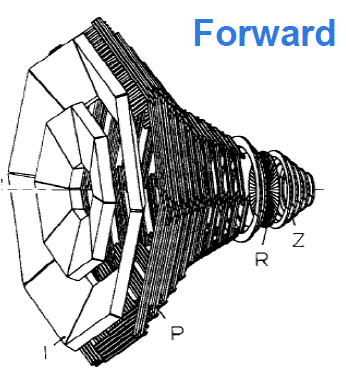 Forward
Wall
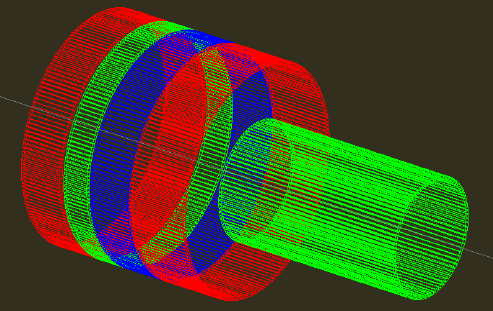 Problem:  several devices controlled by different DAQ
Envisaged:   a common trigger for all subsystems, a common DAQ supervisor (probably the local DAQ (MBS ?) 
Consequence:  handle trigger timing, busy logic, shared dead-time, timestamping/event counter, on-line or off-line merging for all DAQ
A remind of DAQ in the old AsyEos  experiment:  an easier contest
MBS is a DAQ based on a real-time system with data-flow based on TCP/IP sockets
CHIMERA DAQ server
Optical link
chimera
6U
9U
TITRIS
V2718
V2718
V2718
VME
VME
Titris Bus
MBS: Multi Branch System
Titris:   48 bit, 50 MHz (20 ns) GSI timestamp VME module
TCP/IP
RIO3
TITRIS
TRIVA
Scalers
Land
TofWall
Krakow Array (digital)
MicroBall
MBS Receiver
Trigger bus
Event builder MBS
Time ordering,sorting,
Data storing 
Global on-line analysis
Remote DAQ servers
Integration of GET electronics in R3B DAQ  ?
Neuland :  MBS  or MBS derived with new software backend (interfacing TAMEX/PADI front-end).  All new electronic front-end is indeed MBS compatible

Farcos  GET Electronics 
PRC     ?

Kracow new detectors:  hit channels + triggers,    (GET Electronics . . .  ?)

MBS systems could be syncronyzed with the «White Rabbit» timestamping (developed at GSI by N. Kurz) system  (up to 200 MHz for distributed trigger system within 1Km distance). But  what about GET compatibility ? (GET is a relatively closed system, to be integrated with foreign systems it requires in general new dedicated hardware  . . . .
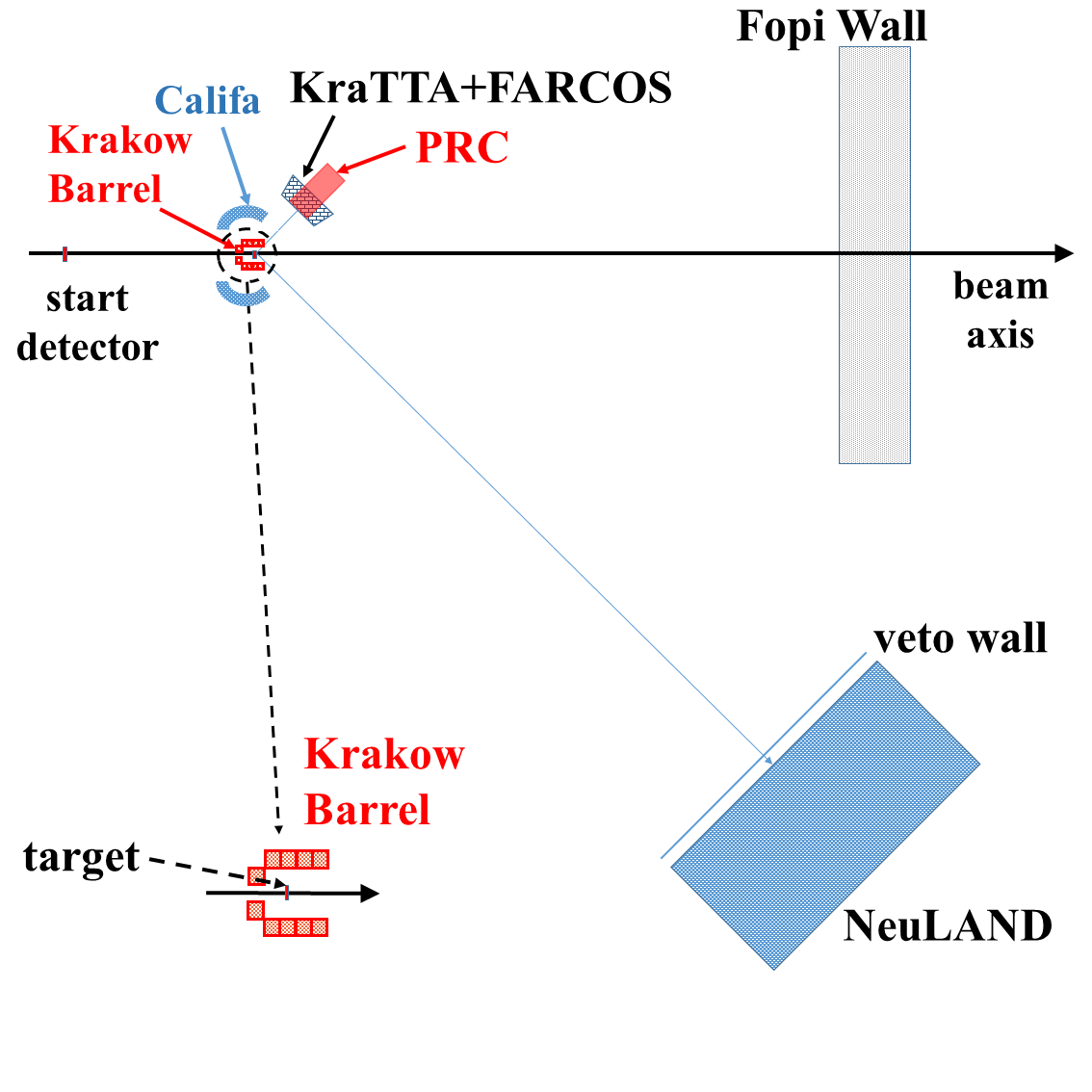 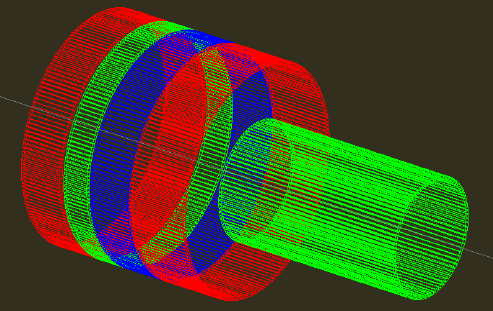 GET should be integrated with the local GSI (or R3B modified) DAQ system.
CHIMERA CSI / FARCOS  to GET
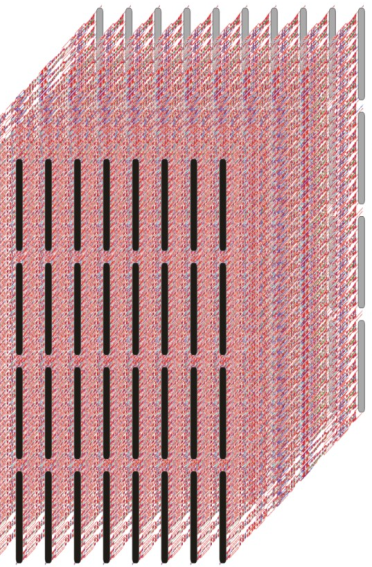 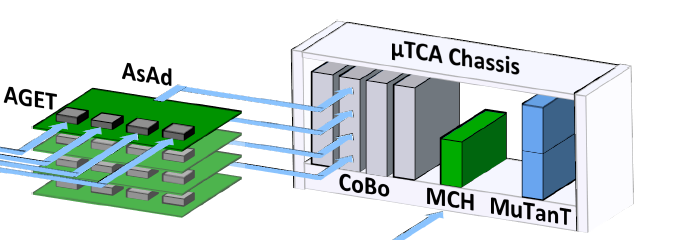 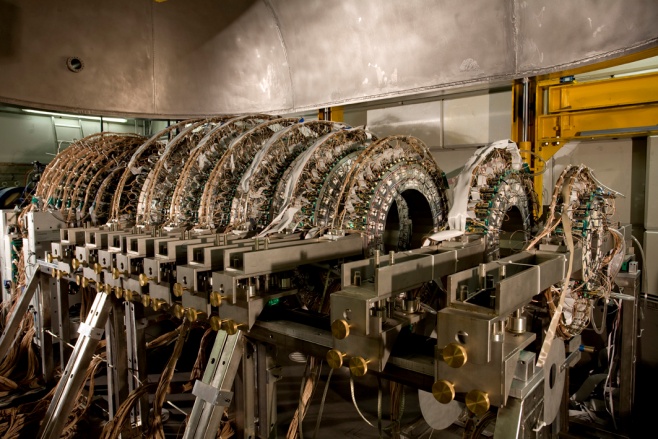 PA to Dual-Gain modules
1/10 Gb Networks to server(s)
Chimera CsI:  
8 ASAD   2 CoBo  (<2k signals)

Farcos (5 modules):
14 ASAD  4 CoBo (<4k signals)

1 µTCA  crate
1 Mutant  (three levels trigger)

Computer farm + Storage (disk server) + 10Gb data / 1Gb switch slow control
AsAD board
Input
CoBo(s) read and reduce data  from the the AsAd front-end up to 4 AsAd(s), 1024 channels
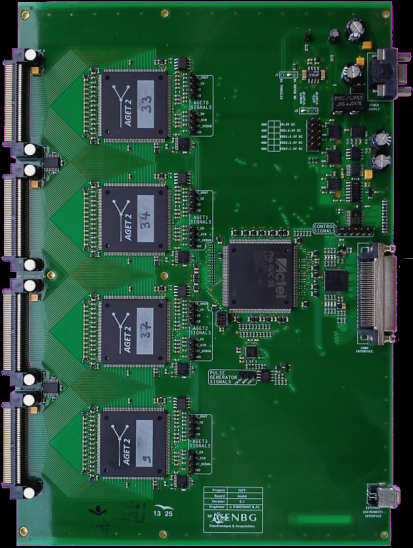 FPGA
VHDCI cable to CoBo
AGET
ADC
CHIMERA CSI / FARCOS  to GET
Dead Time in GET:  mainly determined by the ADC readout fixed frequency (25 MHz) of the 512-cell Switch Capacitor Array where analog signals are sampled and stored
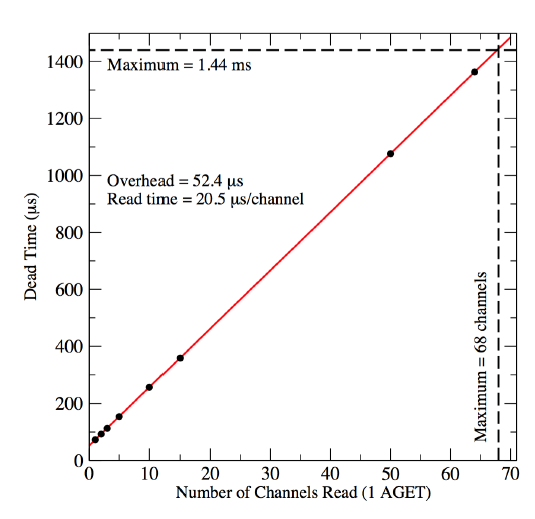 AsAD board
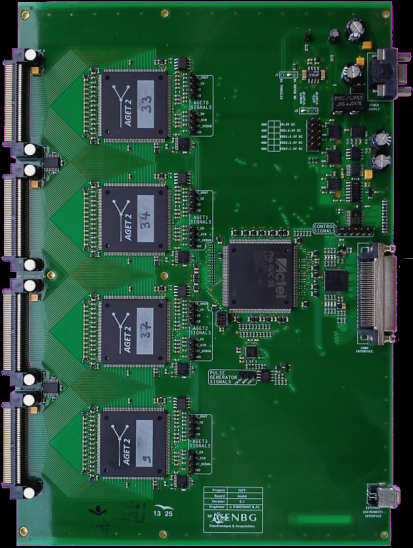 FPGA
VHDCI cable to CoBo
AGET
Input
ADC
E. Pollacco et al. NIM A submitted
MuTanT (The Multiplicity Trigger and Time) provides a 3 level trigger system: L0 (external trigger), L1 (multiplicity trigger) and L2 (user defined trigger) and clock alignment with the CoBos.  In principle MuTanT can be syncronized with external data acquisitions by means of dedicated cards (CENTRUM, BEAST developped at GANIL). Timestamp synchronization (100 MHz,14 bit) compatibility with GSI devices is not assured and should be discussed. 

Chimera coupling with VME DAQ is done by using a Common Trigger and Event Counter (EC).
Accepted Trigger to L0
µTCA
GET
Mutant
VME
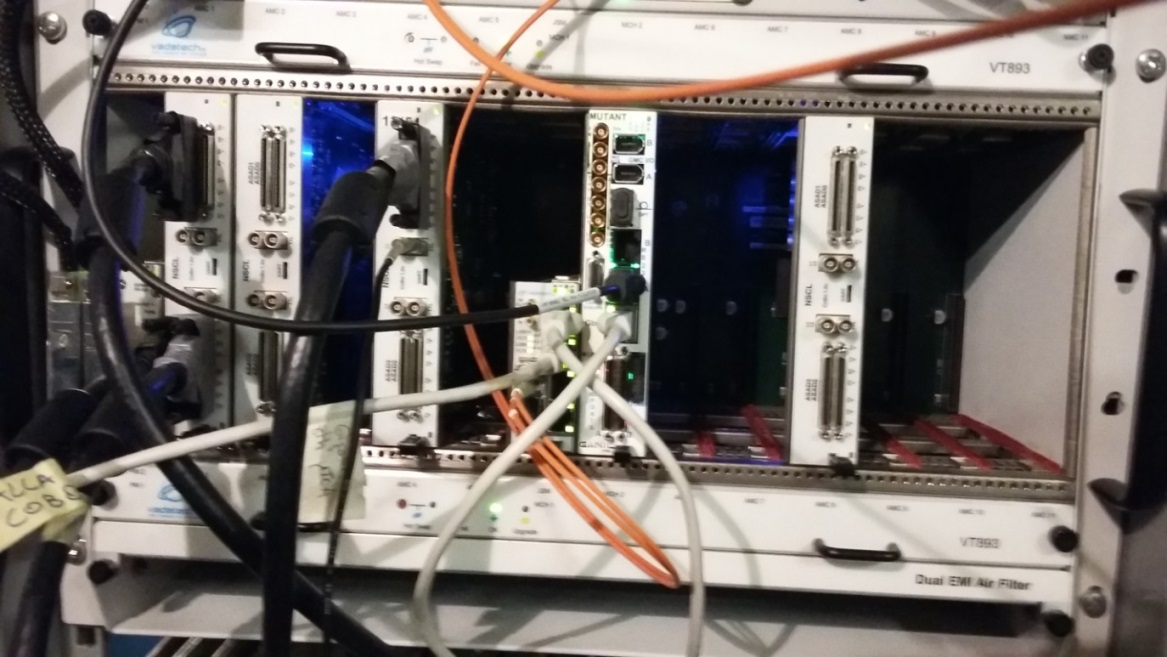 CoBo
Mutant
Dead time
Busy
MCH
10 Gb data
Gates generations for analog VME
common trigger + event-number + shared dead-time
Two examples :
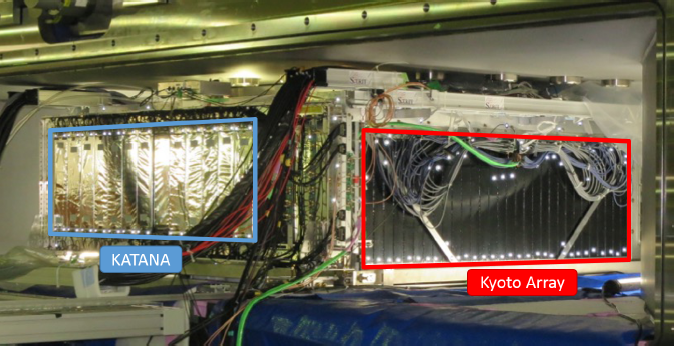 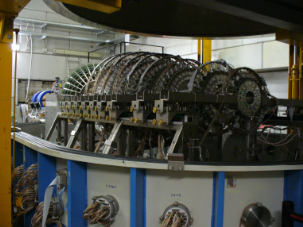 The Sπirit TPC inside the SAMURAI magnet at RIKEN (seen with some ancillary detectors) was used in 2016 with GET electronics front-end and DAQ  coupled with other devices and the NeuLAND* detector system  for neutron detection.  

Narval-RCC is the DAQ supervisor for the different integrated acquisitions
In the Gamma-Hoyle experiment at LNS (October 2017) CsI detectors in the Sphere are readout by GET system and Si detectors (+ CsI forward part) by the VME analog front-end.   

Narval-RCC is the DAQ supervisor for the different integrated acquisitions
It can be interesting to discuss some aspects of these two different cases
*Neuland used with old Tacquila front-end
GET + CHIMERA DAQ  COUPLING (a brief overview)
Acquisition node servers
FARCOS
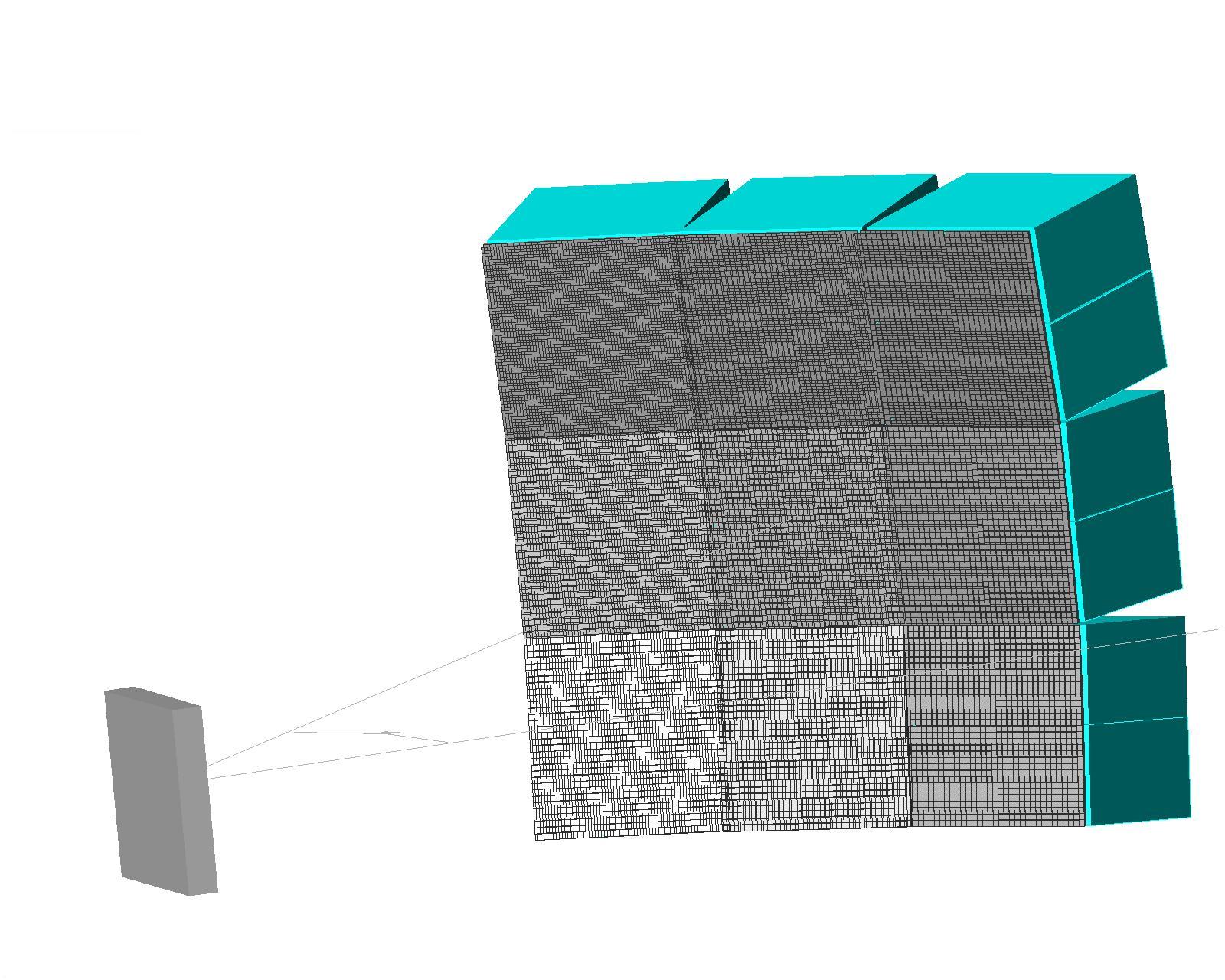 Eth.
ELECTRONIC CONTROL CORE
GET
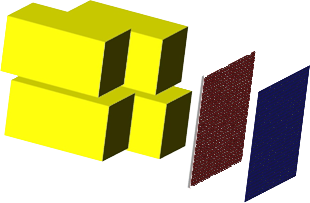 µTCA   BUS
DATA CATCHING & FILTERING
OFF-LINE   MERGER
STORAGE
CsI GET
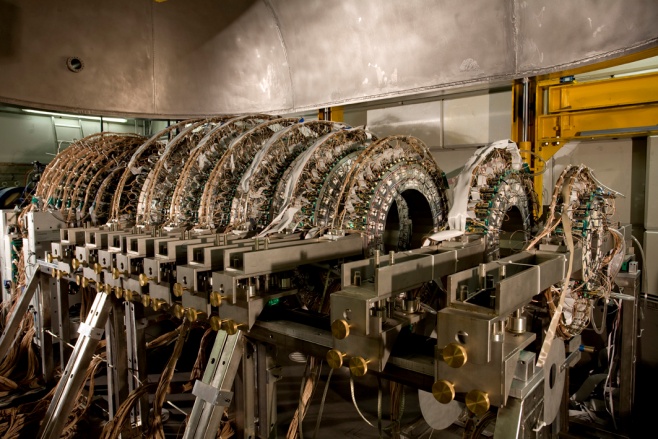 CHIMERA
ELECTRONIC CONTROL CORE
Eth.
Silicon FEE
VME BUS
We use  «NARVAL» as supervisor for both CHIMERA and GET data acquisitions
based on the concept of generic Actors
 written in OO language ADA with C++ interface 
 Data flow:   TCP/IP
 Run Control Core  and GUI interface based on Java (GANIL) 
Main contributions from Chimera:  Developments in new front-end electronics (PA and dual gain modules) , VME DAQ - GET Coupling, Data Analysis software for CoBo(s) and VME and  a  general MERGER
CHIMERA:  Narval + Ganil-RCC handles GET and Chimera VME
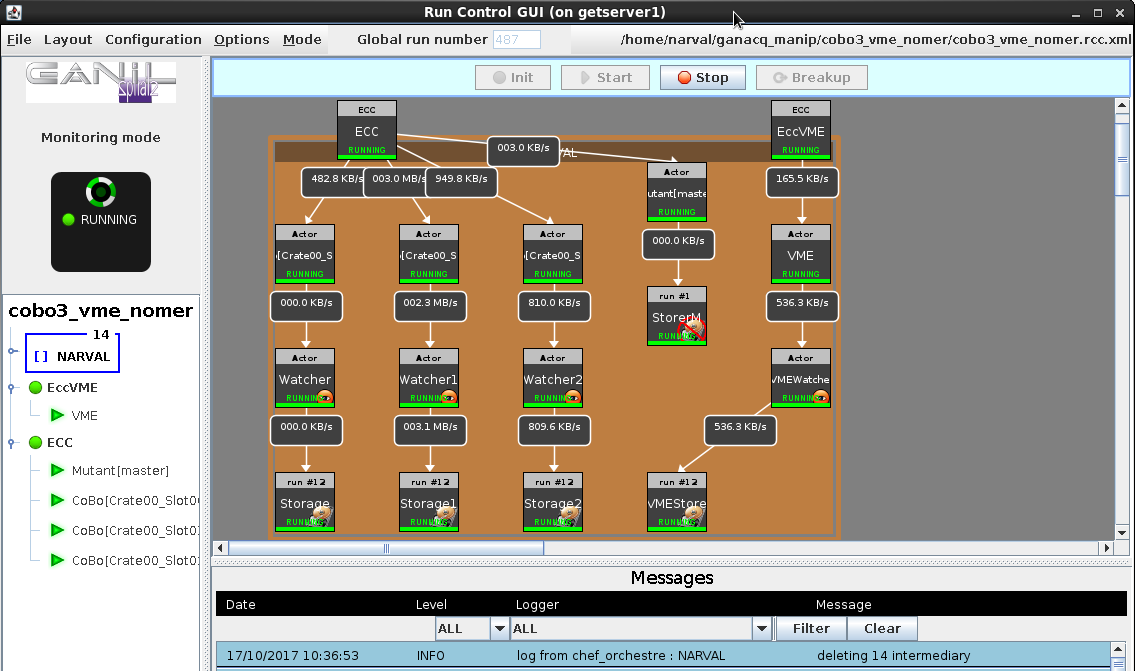 CoBo(s) Get Server
Slow control
MuTanT
VME DAQ Server
CoBo(s) data catcher
Data
STORAGE (individual for each device)
VME
COBO2
COBO0
COBO1
Data frames are a sequence of events with a fixed size header (MFM) and data of variable length (as in MBS but with a different standard)
Note:  no DAQ Embedded Merger
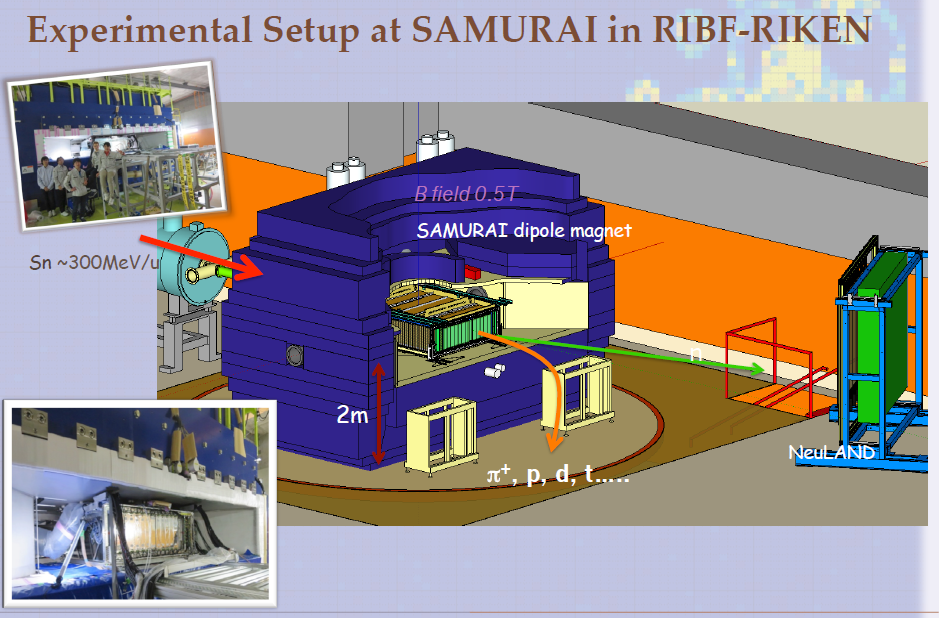 Transport 2017  MSU 
Mizuki Nishimura
132Sn + 124Sn
108Sn + 112Sn
124Sn + 112Sn
112Sn + 124Sn    ~300  MeV/u
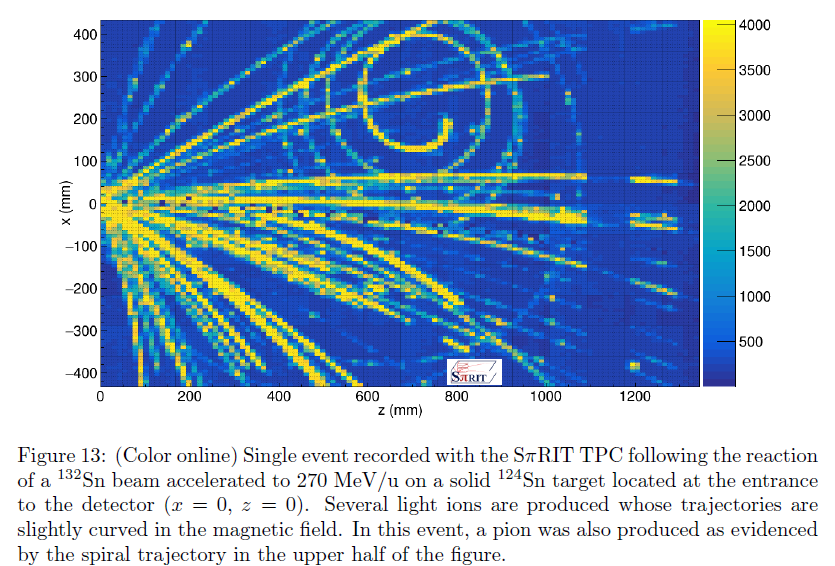 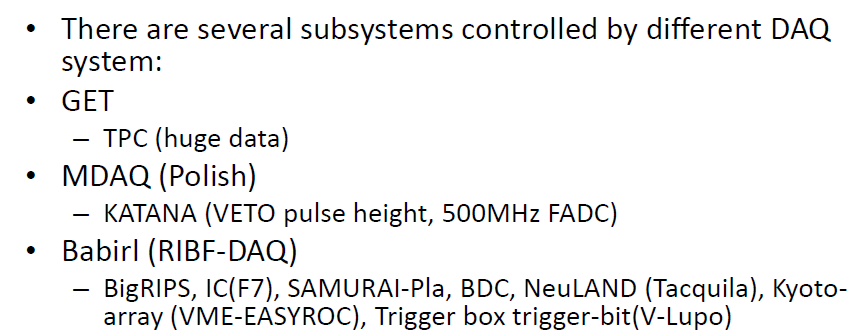 Sπirit:  Narval + Ganil-RCC handles GET, Riken RIBF DAQ (Babirl) handling NeuLand and other devices, and Main Trigger Box (GTO)
Courtesy:  Aki Isobe
12 CoBos + 1 Babirl + 1 Mdaq (Crakow Catana array)
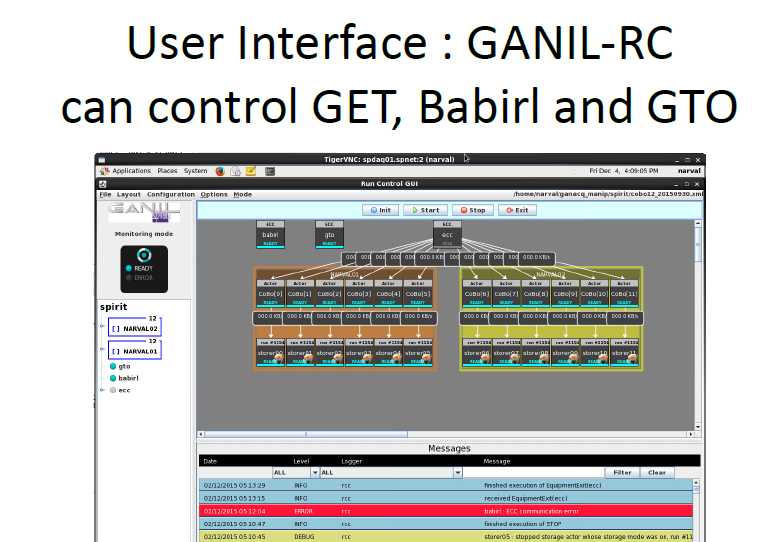 BUT remind that:
In a R3B experiment at GSI 
the DAQ supervisor should be MBS-DAQ  or derived
as in the AsyEos experiment
Note:  no DAQ Embedded Merger
Data merging  and on-line and offline analysis
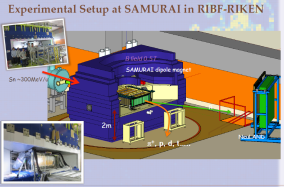 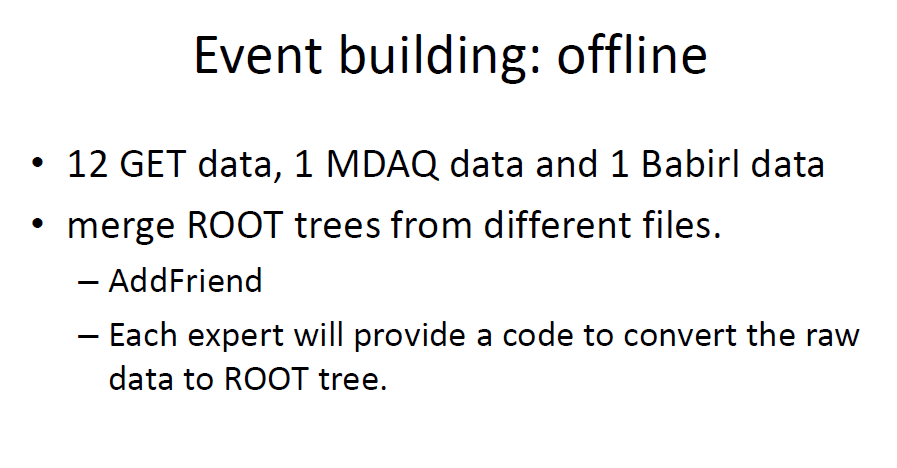 Solution in the Sπirit experiment (Aki  Isobe)
Solution for CHIMERA/GET:  Event Building «offline» MERGER
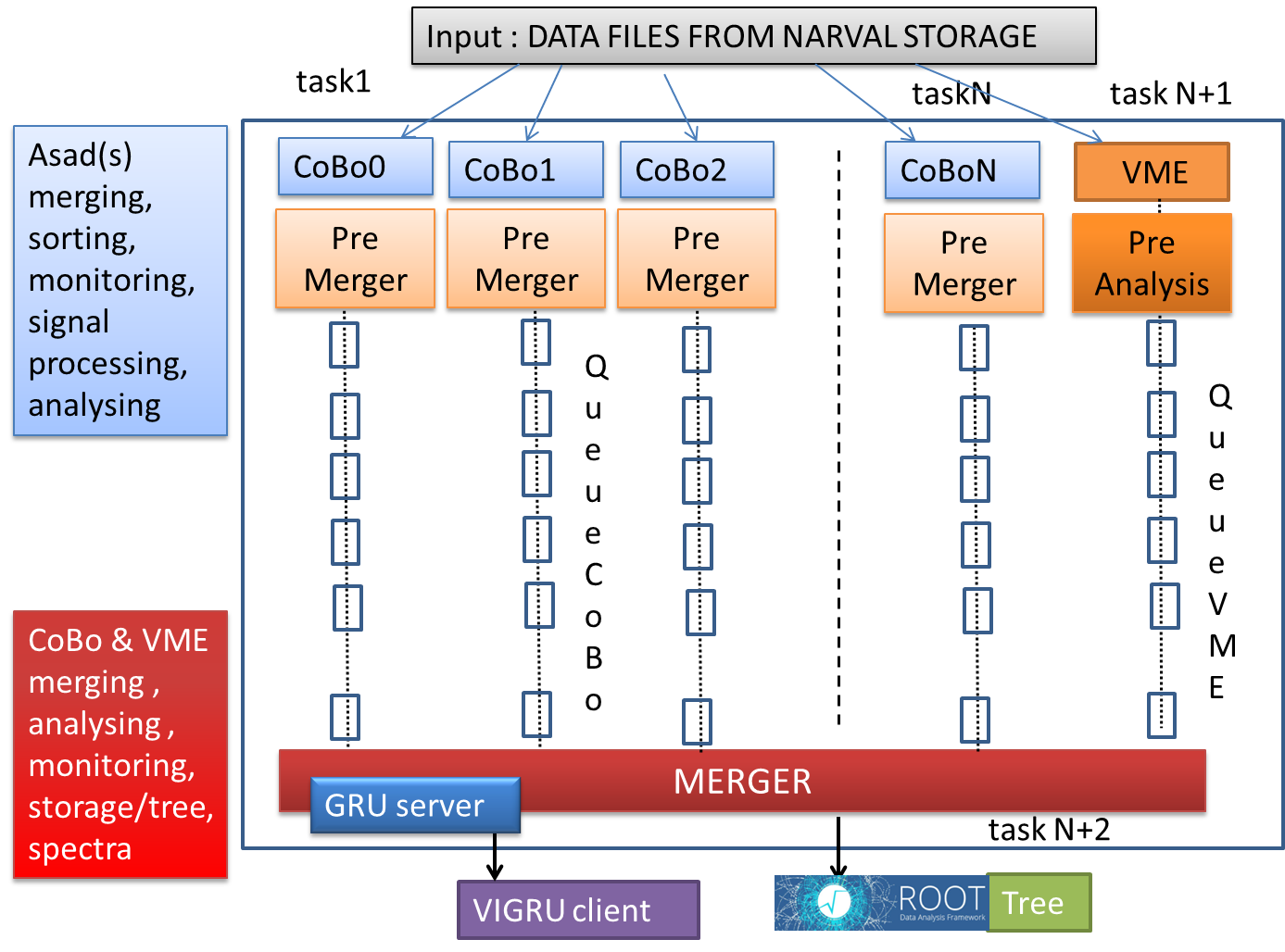 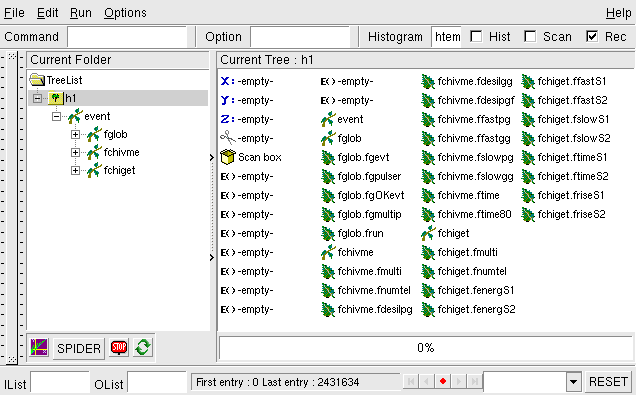 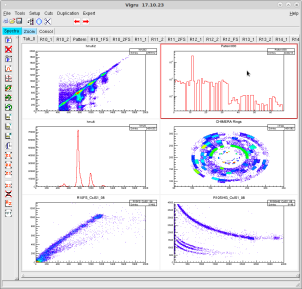 CHIMERA/GET event building «offline» MERGER
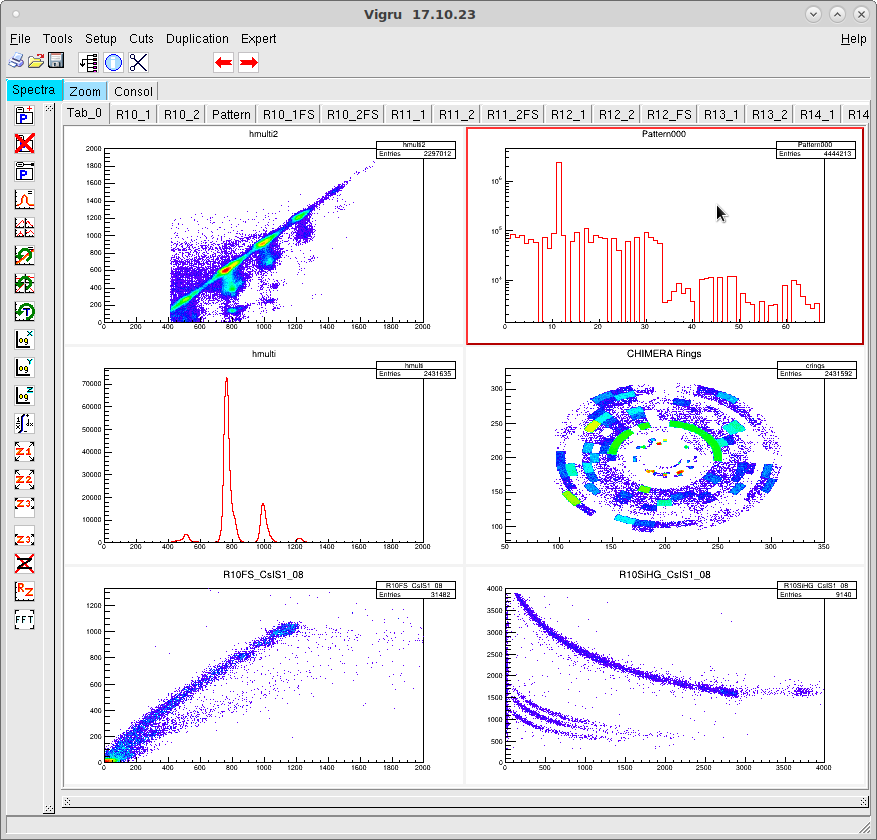 Alpha + 12C@16 A.MeV
Gamma-Hoyle experiment 2017
Testing data correlation
AGET Pattern
GET
VME
Multiplicity trigger analog signal (VME)
Chimera Ring Si- Timing
Pattern
«On-line» data monitoring with  the Merger
ΔE Si(VME)
Fast-Slow (GET)
CsI - GET
But:  Remind that in a R3B environment at GSI we have, with «high probability», to work and adapt our data unpacking and analysis to the FairRoot (and derived R3BRoot) environment . . . . . .
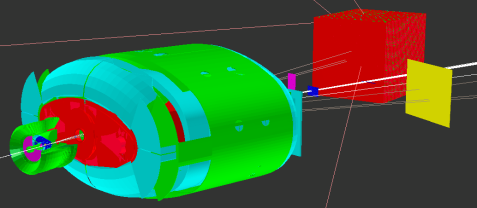 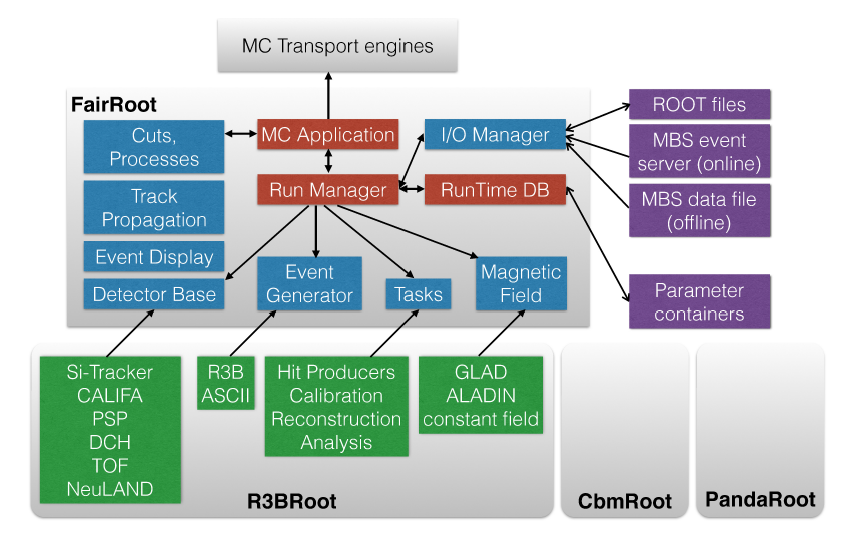 R3B-Root
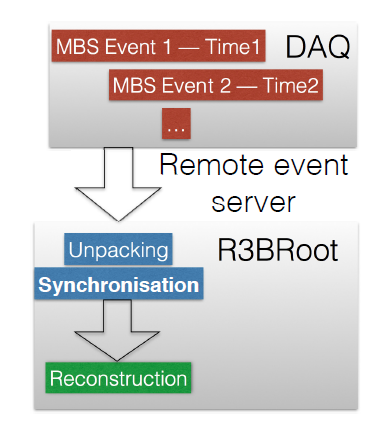 Dmytro Kresan et al 2015 J. Phys.: Conf. Ser. 664 082021
No Conclusion:   

This is a starting point discussion . . . . . . . . .
FINE
THE AGET ASIC in the ASAD board
Readout/Trigger
µTCA  crate
Sampling frequency up to 100 MHz
Internal pulser
Pulser
discriminator
1.2 Gb flow
DISC
HIT
Reg.
CoBo
Ana.  Mem. SCA
64
analog 
channels
12 bit
ADC
Mulx
PAC
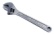 Filter
c510
c511
c0
c1
c.
ci-2
ci+2
ci-1
ci+1
ci
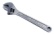 Trigger
Mutant
Trigger
FPGA
c510
c511
c0
c1
c.
ci-2
ci+2
ci-1
ci+1
ci
10 Gb      flow
512-sample 
analog  memory.  Switched capacitors array
Dual Gain
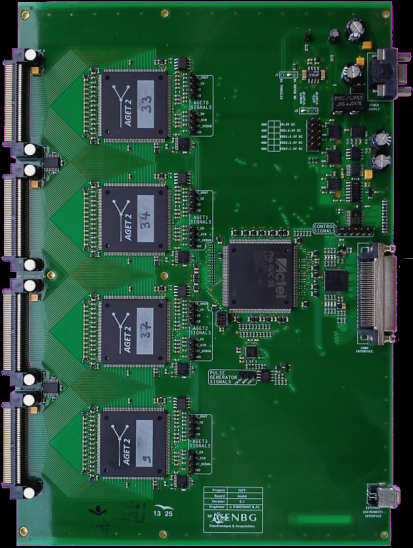 PAC
Custom pre-amplifiers 
for Chimera Csi or Farcos DSSSD
VHDCI cable to CoBo
AGET
256 + (16 FPN) input channels
See:  E.C. Pollacco et al.  Submitted to NIM A (2017)
Some definitions  . . . and numbers (CHIMERA + FARCOS)
AGET:   Asic for GET – 64 analog channels (+4 FPN) - 512 cells/channel

ASAD:   AGET  Support for Analog to Digital – 4 AGET

COBO:  COllection  BOard – 4 ASAD - 1024 digital channels

MUTANT:  MUtiplicity, Trigger ANd Time ( 3 trigger levels)

MicroTCA:  Micro Telecommunications Computing Architecture
MCH: Carrier Hub with 10 Gb and 1 Gb ethernet link
Chimera CsI:  
8 ASAD   2 CoBo  (<2k signals)

Farcos (5 modules):
14 ASAD  4 CoBo (<4k signals)

1 µTCA  crate
1 Mutant  (three levels trigger)

Computer farm + Storage (disk server) + 10Gb/1Gb switch
µTCA
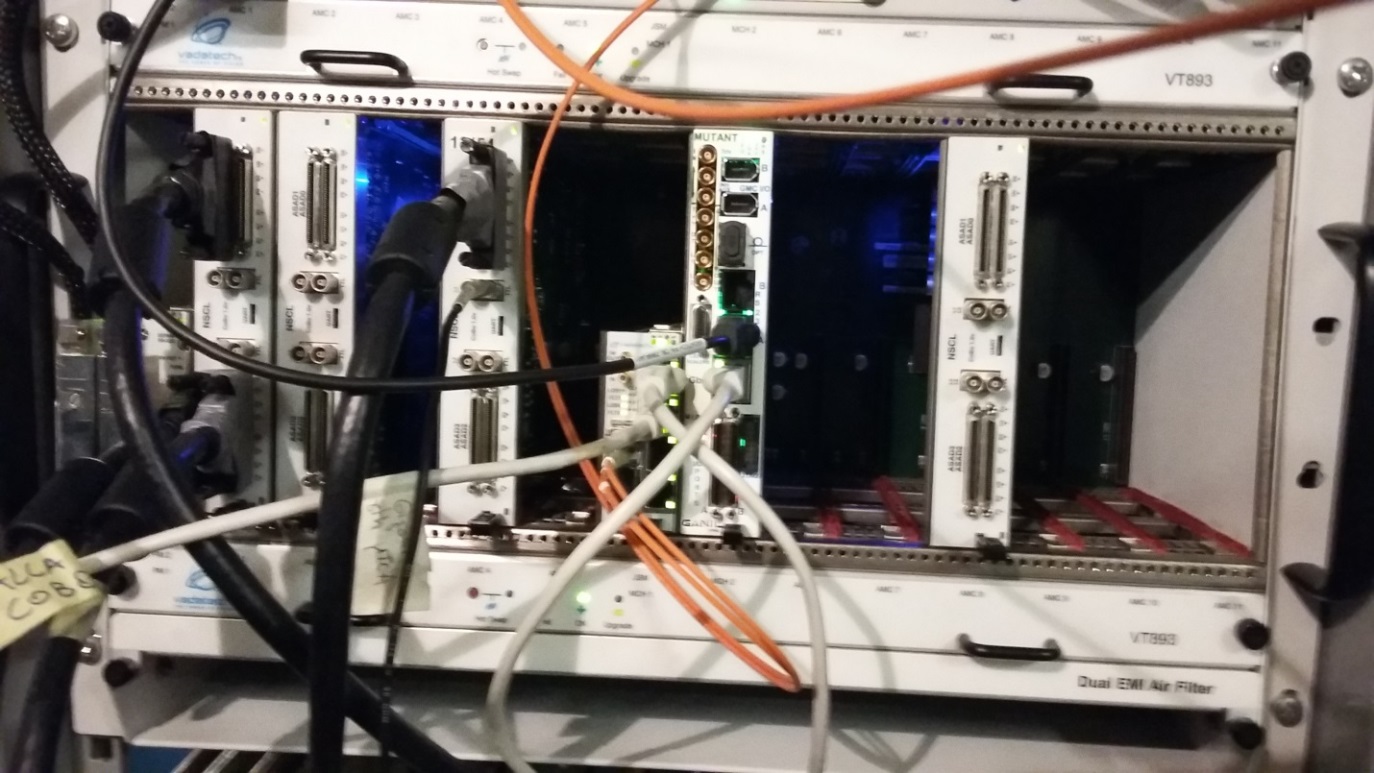 CoBo
Mutant
MCH
10 Gb data
Chimera  DAQ crate
Why a new front-end electronic ?
The final FARCOS array constituted by  5 modules (20 telescopes, in the final project) needs the readout of about  4k channels. 

CHIMERA CsI(Tl) front-end  (1192 detectors)  is now obsolete, in particular the amplifiers and the VME QDCs for CsI fast-slow  component integration (more than 15 years old technology).
Our choice was to develop a first stage front-end circuit for FARCOS (including new ASIC pre-amplifiers) and new dual-gain modules coupled to  a compact  hardware architecture covering  digitalization and signal readout, syncronization and trigger functions .  All these last aspects are covered by the GET project. 

Consequences    digital DAQ for Farcos and CHIMERA (CsI) + Analog DAQ (Silicons)
                                   Upgrade of the CHIMERA front-end for CsI(Tl)  (in progress….)
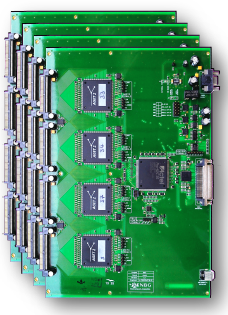 GET Project
R&D Financed 75% (France)
                          25% (USA)
Project supervisor:   E. Pollacco
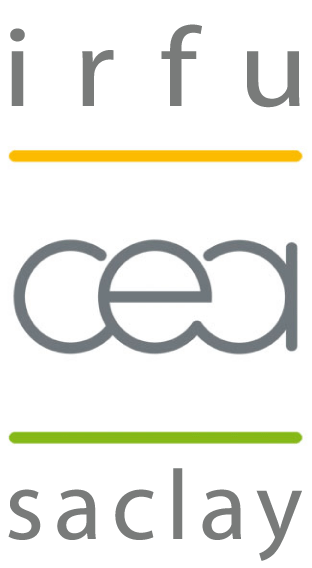 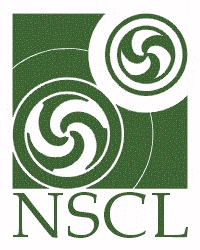 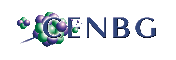 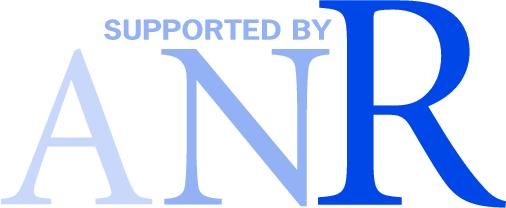 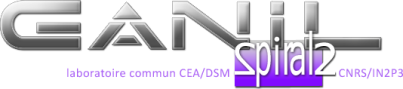 Fragmentation beams (primary 55 A.MeV  18O) on plastic target
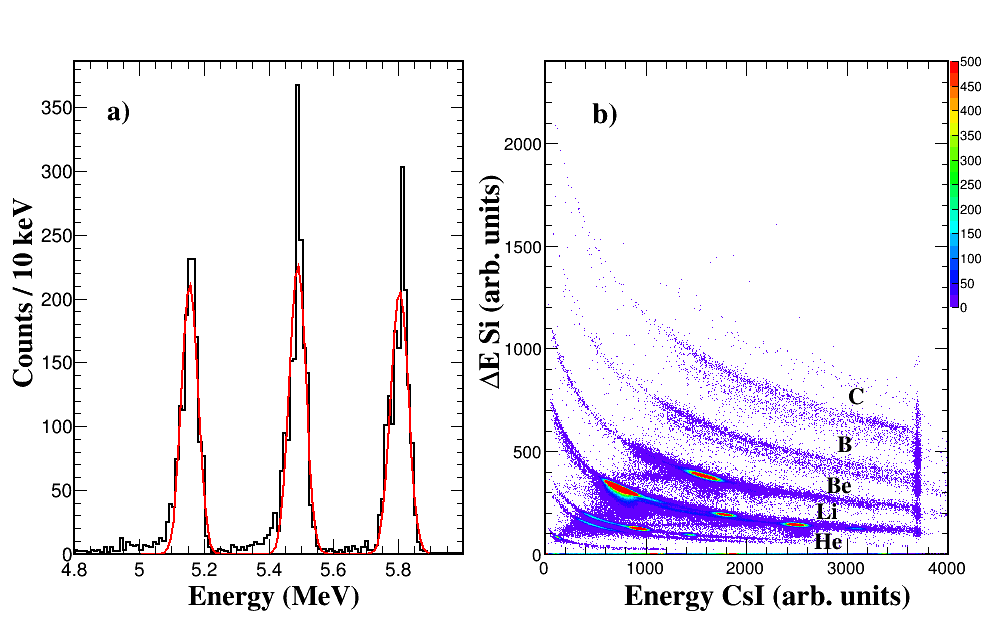 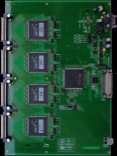 3 peaks α source
50 Ms/s
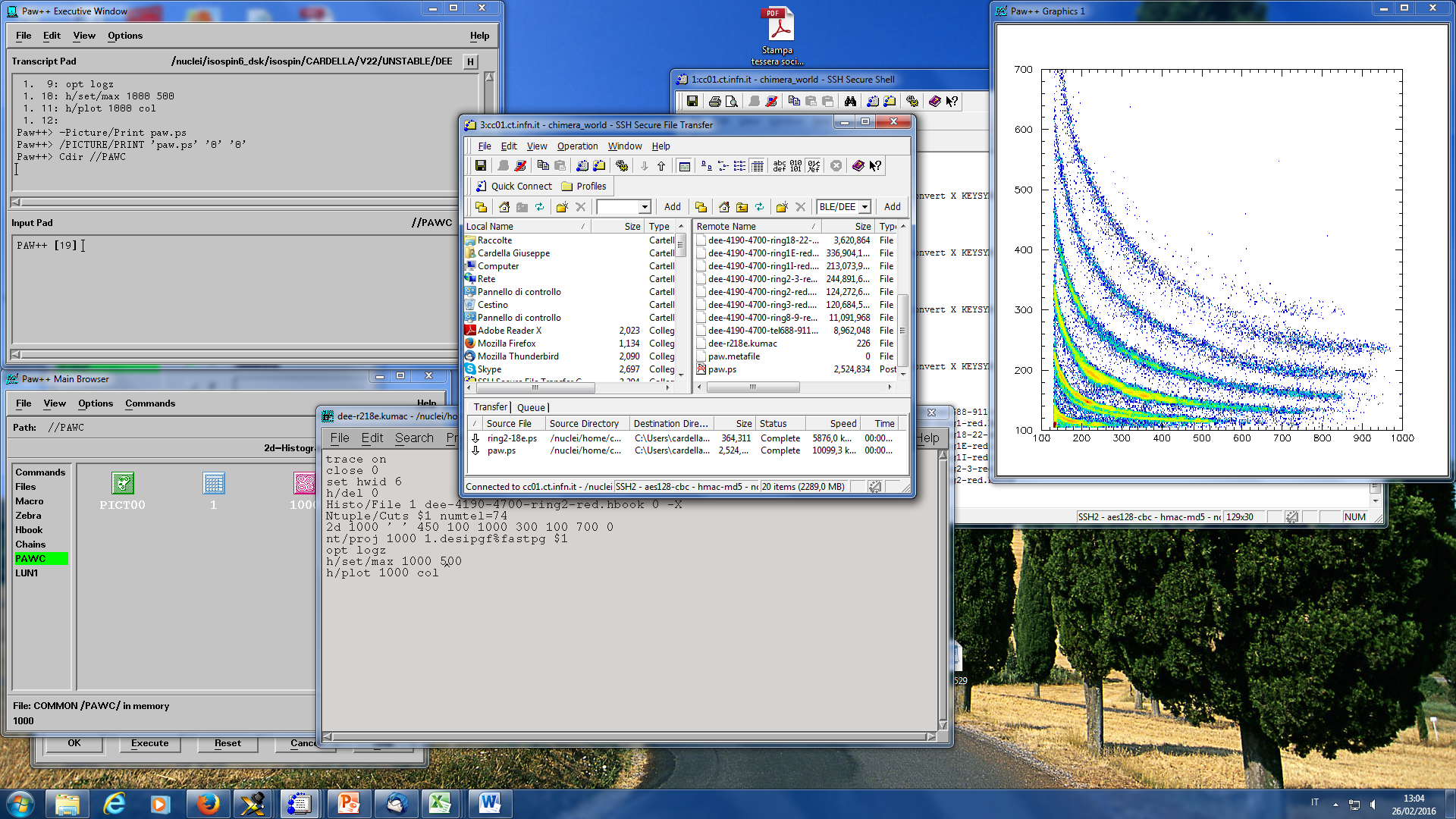 GET-DAQ
Ring 2  2mV/MeV PA
Chimera - DAQ
Chimera – Analog DAQ
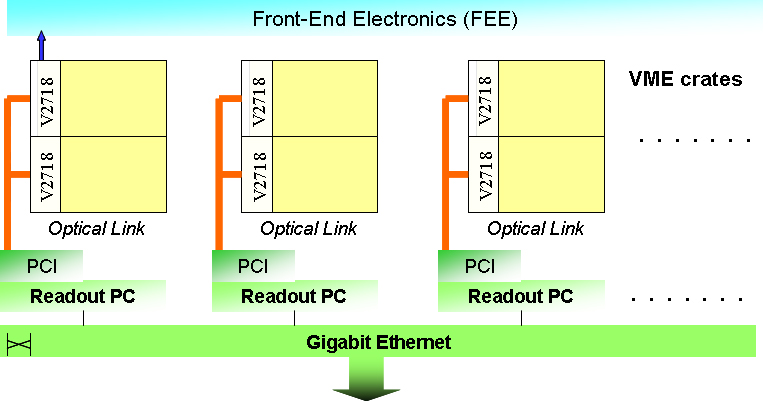 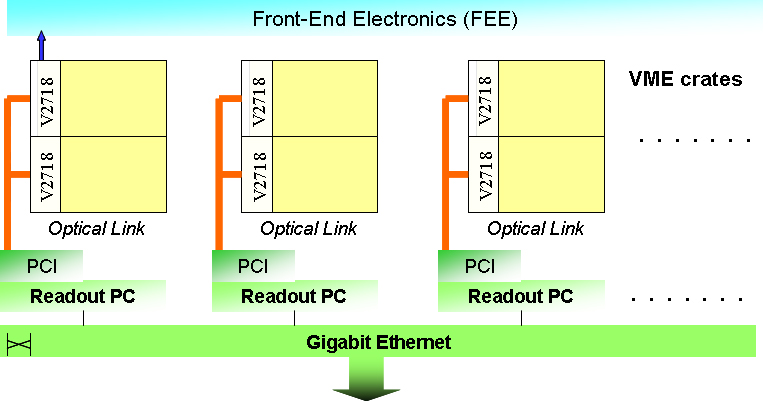 Standard CHIMERA preamplifier used in the silicon stage (2 mV/MeV)  [Chimera, ring 2E]
The signals are digitized at a frequency of 50MHz 
Both signals Si/CsI are shaped with a 1µs shaping time in the SKF filter stage of AGET chips.
 Better isotopic resolution  obtained with GET.  
       Note the CHIMERA CsI fast component signal saturation   dual gain (DG) module needed  (as well for FARCOS silicon strips)
The GAMMA experiment: search of the γ-decay branching ratio of the Hoyle state and first excited 3- level of 12C  by  α (60 MeV) + 12C reaction    
spoke: G. Cardella)
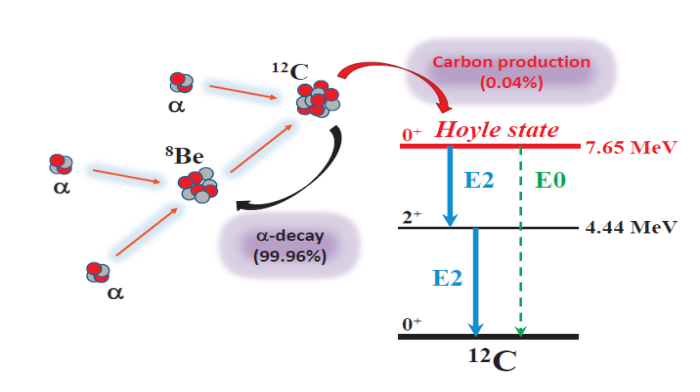 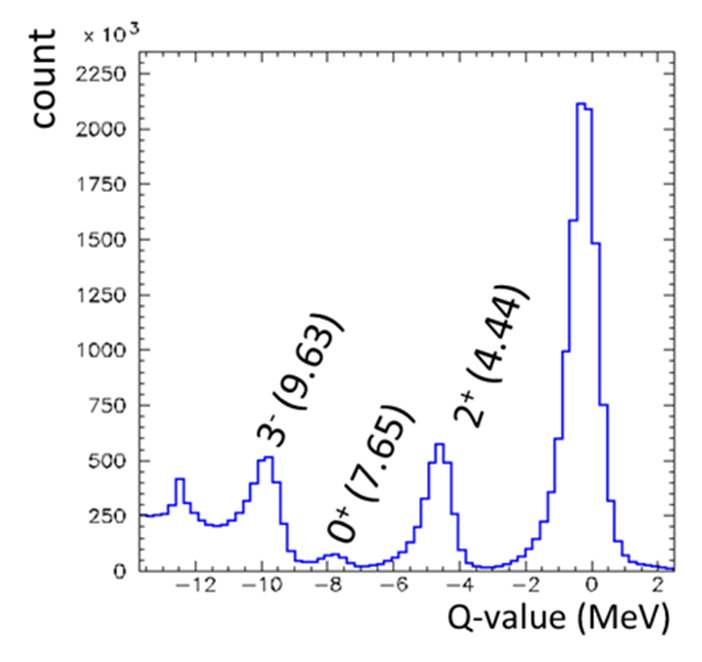 p+12C @24 MeV
12C+ a + g5.2 + g4.44
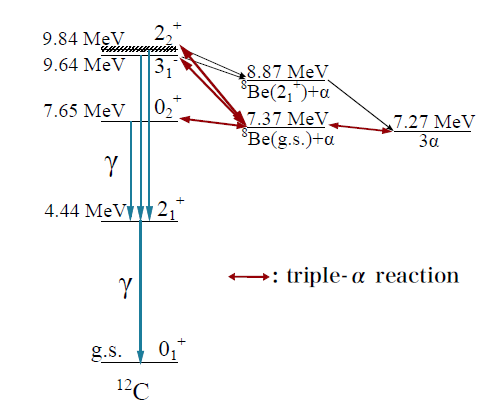 12C+ a + g3.21+g4.44
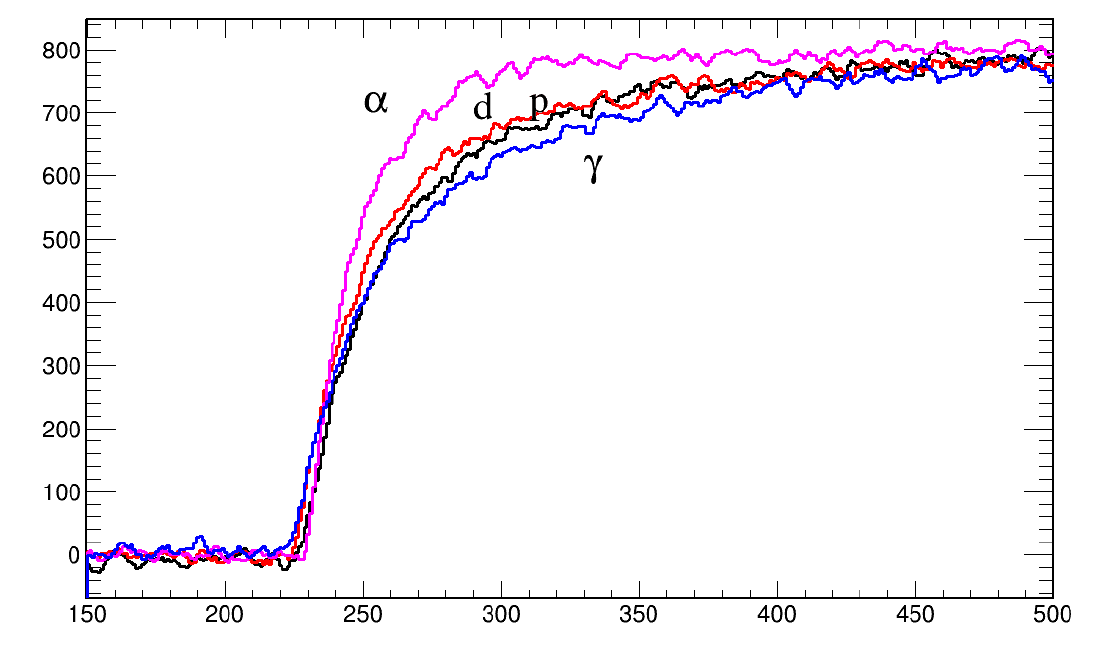 The proposed method: CHIMERA is able to see the 4 fold coincidence (scattered alpha + recoiling carbon + 
γ-γ coincidence with good efficiency
CsI(Tl) particle discrimination seen with GET
Collaboration for Farcos project and Chimera upgrade
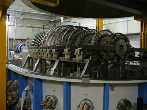 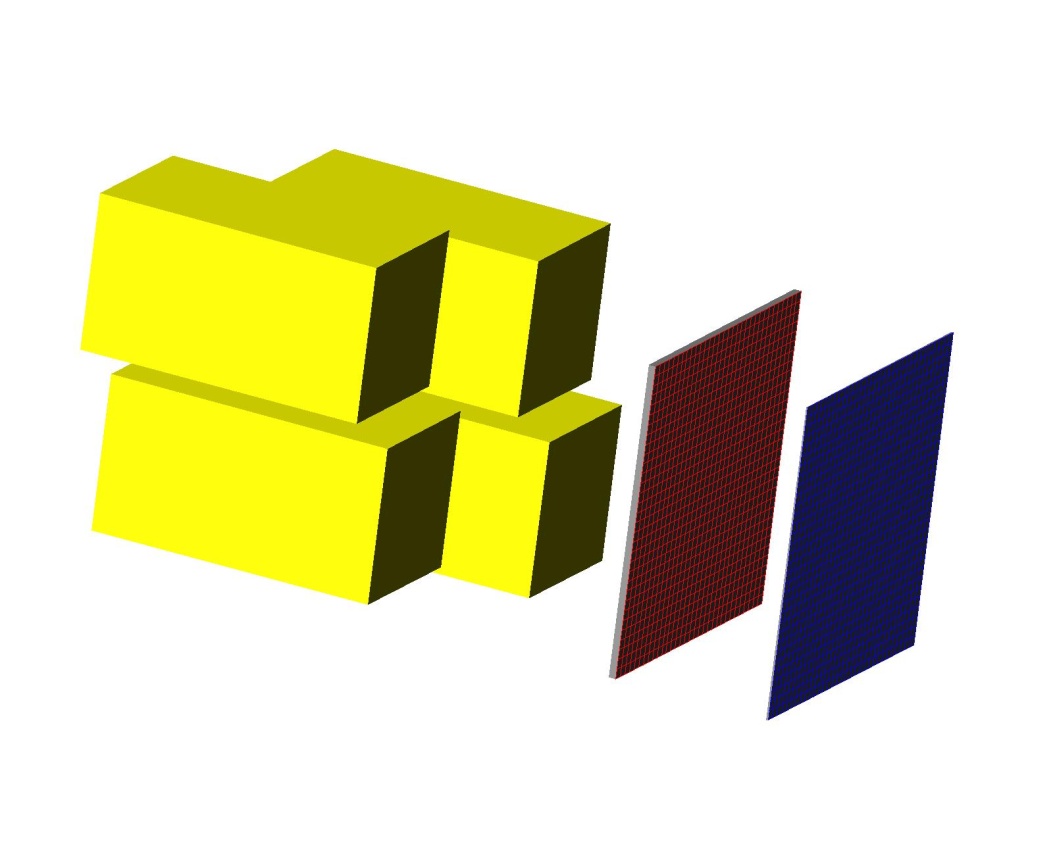 L.Acosta1,8, L.Auditore4, C.Boiano5, G.Cardella1, A.Castoldi5, M.D’Andrea1, 
E. De Filippo1,D.Dell’Aquila6, S. De Luca4, F. Favela1, F.Fichera1, L.Francalanza6, N.Giudice1, B.Gnoffo1, A.Grimaldi1, C.Guazzoni5, G.Lanzalone2,7, F.Librizzi1, P. Litrico2,  I.Lombardo6, C.Maiolino2, S.Maffesanti5, N.Martorana2, A.Pagano1, E.V.Pagano2,3, M.Papa1, T.Parsani5, G.Passaro2, S.Pirrone1, G.Politi1,3, F.Previdi5, L.Quattrocchi4, F.Rizzo2,3, P.Russotto1, G.Saccà1, G.Salemi1, D.Sciliberto1, 
A.Trifirò4, M.Trimarchì4,  M.Vigilante6

1-INFN Sezione di Catania
2-INFN LNS
3-Dipartimento di Fisica e Astronomia Università di Catania
4-INFN_gr. Coll. Messina and Dipartimento di Fisica Università Messina
5-INFN- Sezione di Milano and Politecnico di Milano
6-INFN-Sez. di Napoli and Dipartimento di Fisica Università di Napoli Federico II
7-Università Kore Enna
8-Instituto de Física Universidad Nacional Autónoma de México, México D. F. 01000